Semantisatieverhaal:
Weet je wat ik heel graag zou willen? Een eigen vliegtuig. Dat ik ‘s ochtends in mijn vliegtuig kan stappen en zo naar school kan vliegen. Het hoeft geen groot vliegtuig te zijn hoor. Gewoon een klein sportvliegtuigje. Of misschien een transportvliegtuig, dat is een vliegtuig voor het vervoeren van spullen. Mijn auto kan dan plaats maken voor een vliegtuig. Mijn auto wordt dan vervangen door een vliegtuig. Ik denk dat mijn reis naar school dan veel minder tijd in beslag neemt, dat het veel minder tijd kost. Voor het milieu kan je veel beter met de fiets of met de trein gaan, dat is duurzaam, dat betekent met zo min mogelijk schade aan het milieu. Een vliegtuig is niet zo duurzaam. In Nederland zijn er veel mensen die elke dag met de fiets naar hun werk gaan. Maar ook tal van mensen, heel veel mensen, gaan met de auto. Vaak is er een overschot aan auto’s op de weg, te veel auto’s. Met de auto naar je werk gaan, heeft veel voordelen. Je zit lekker droog en je bent snel. De keerzijde, het nadeel, de minder mooie kant, zijn de files. Met de auto sta je vaak in de file. Weten jullie hoeveel auto’s er in Nederland zijn? Ik heb het opgezocht en het zijn er exact, precies, 9.889.079. Dat is veel hè! Dat zijn er circa, ongeveer 10 miljoen! Ik ken iemand die helemaal gek is op auto’s. Zijn hele huis staat in het teken van auto’s. In het teken staan van betekent ergens om gaan. Hij heeft zelfs een muur vol met nummerborden. Bijzonder hè? Hij heeft ook een hele oude auto. Deze auto stamt uit 1920, die komt uit 1920. Die auto is dus bijna 100 jaar oud! Hoe zouden jullie het liefst naar school willen?
Gerarda Das
Mariët Koster
Mandy Routledge
Francis Vrielink
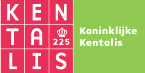 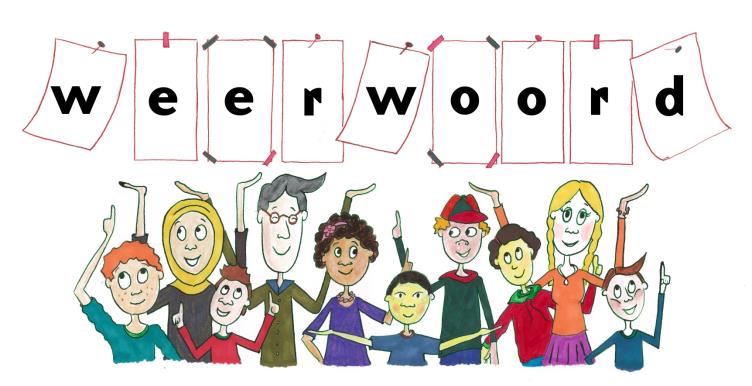 Week 12 – 19 maart 2019
Niveau B
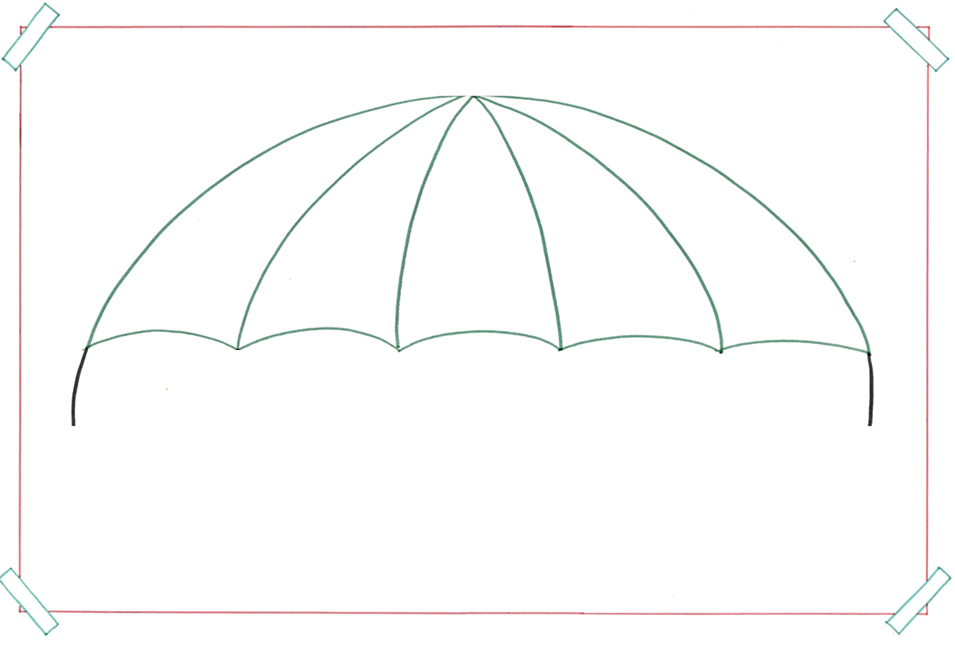 het vliegtuig
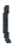 het sportvliegtuig
het transport-vliegtuig
het zweefvliegtuig
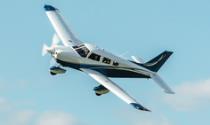 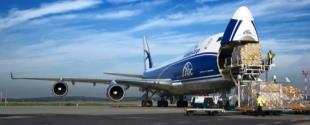 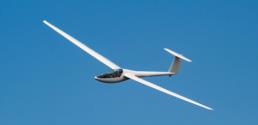 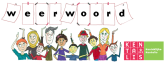 plaats maken voor
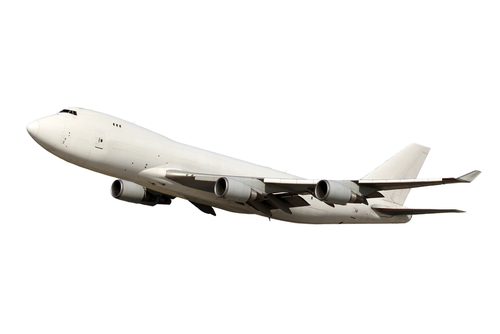 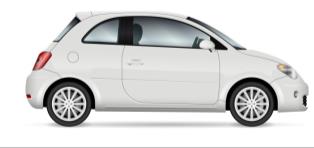 in beslag nemen
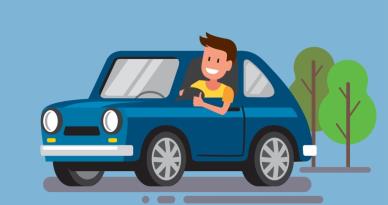 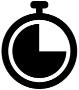 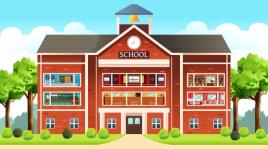 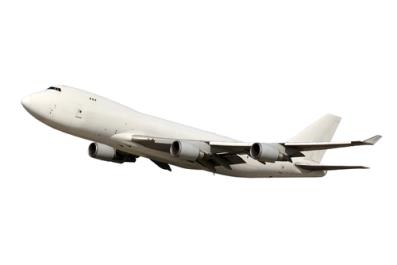 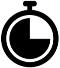 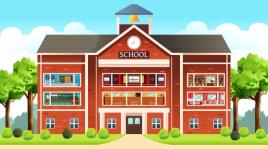 duurzaam
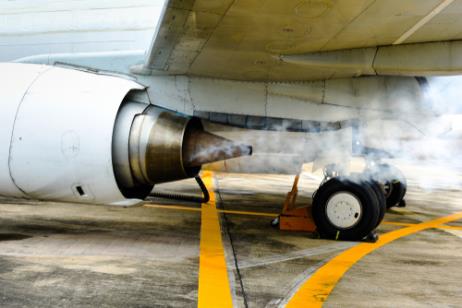 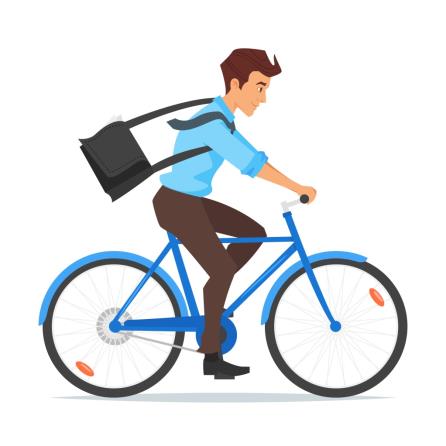 tal van
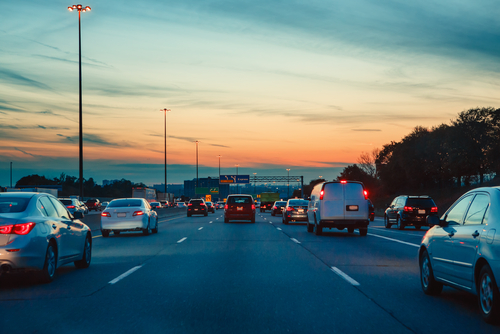 een overschot aan
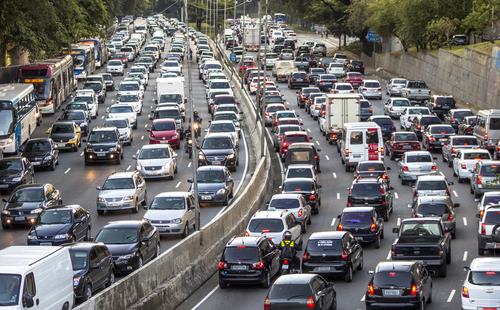 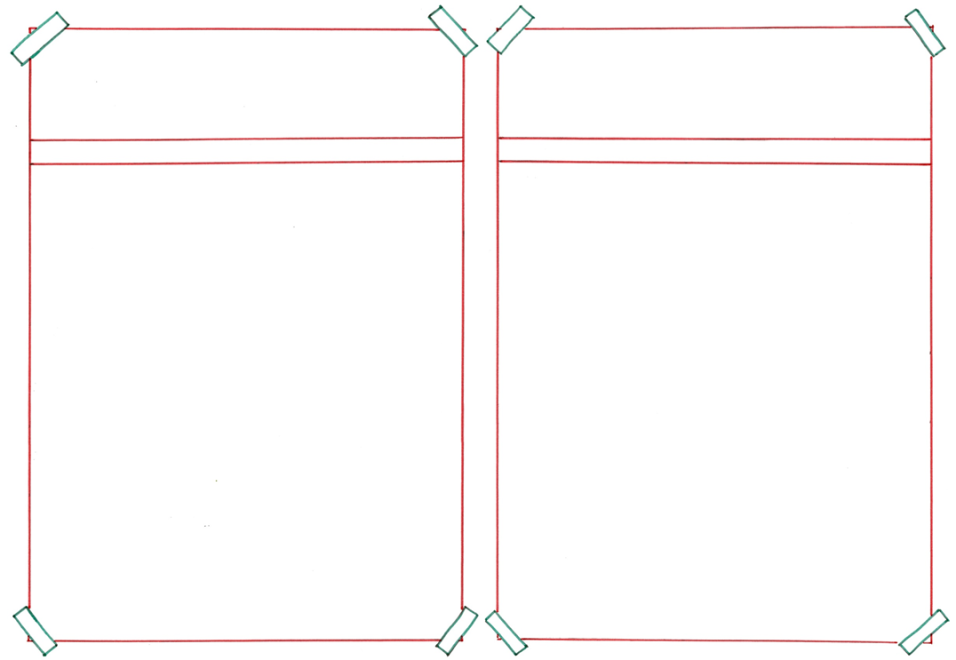 het voordeel
de keerzijde
= het nadeel, de minder mooie kant 
 
 
 
 
  


De keerzijde zijn de files.
= iets wat gunstig is

 
 
 
 
 

   Het voordeel aan de auto is dat je droog zit.
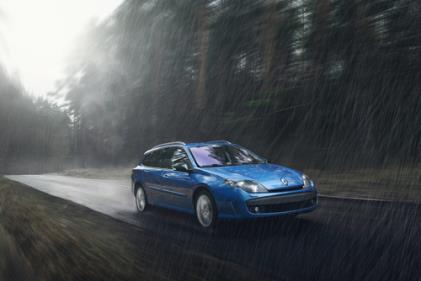 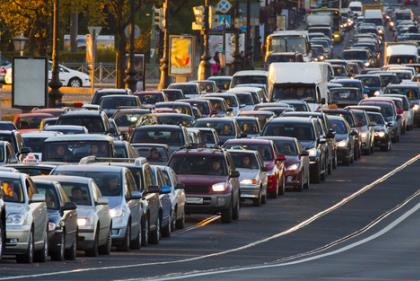 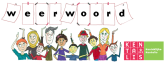 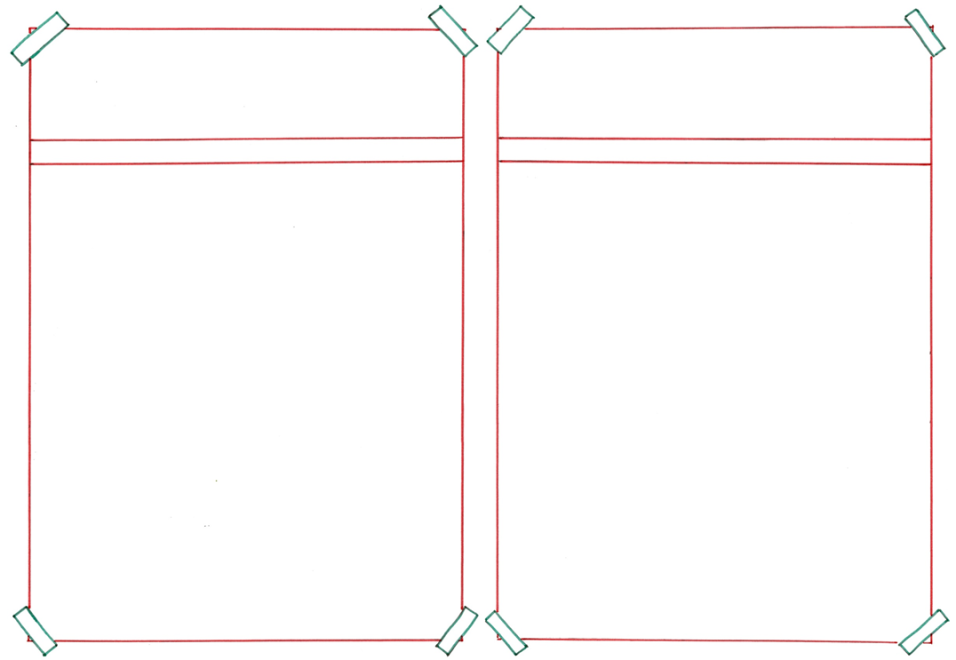 circa
exact
= precies
 
 
 
 
 
  


In Nederland rijden er exact 9.889.079 auto’s.
= ongeveer

 
 
 
 
 

   In Nederland rijden er circa 10 miljoen auto’s.
Er rijden exact 9.889.079 auto’s.
Er rijden circa 10 miljoen auto’s.
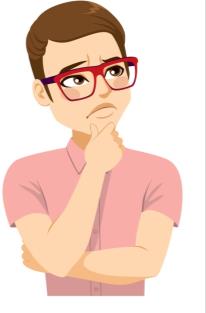 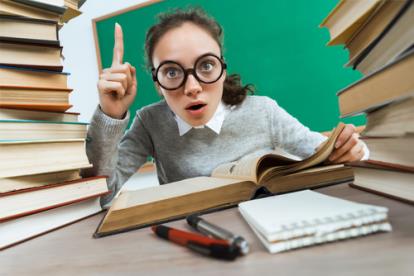 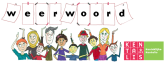 in het teken staan van
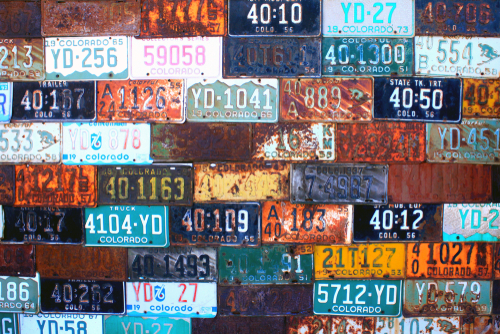 stammen uit
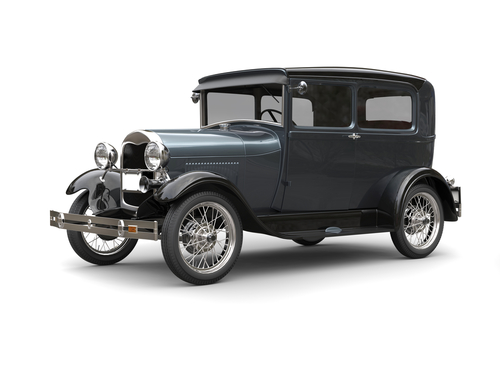 1920
Op de woordmuur:
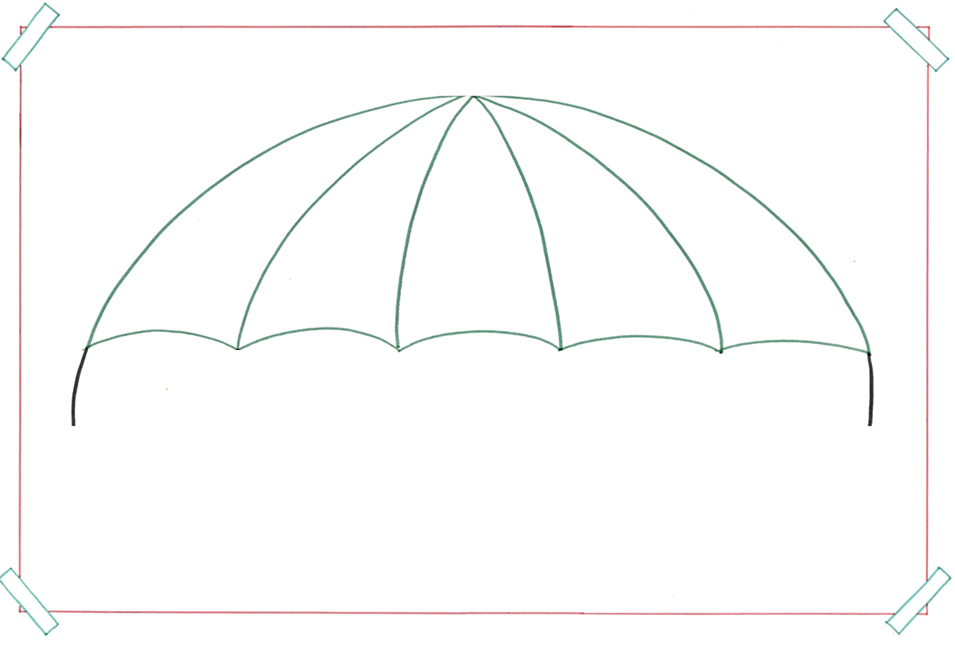 het vliegtuig
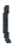 het sportvliegtuig
het transport-vliegtuig
het zweefvliegtuig
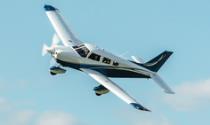 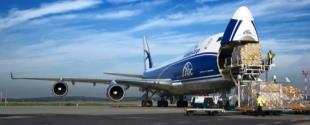 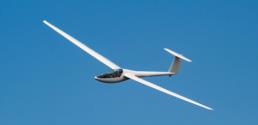 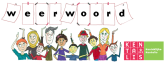 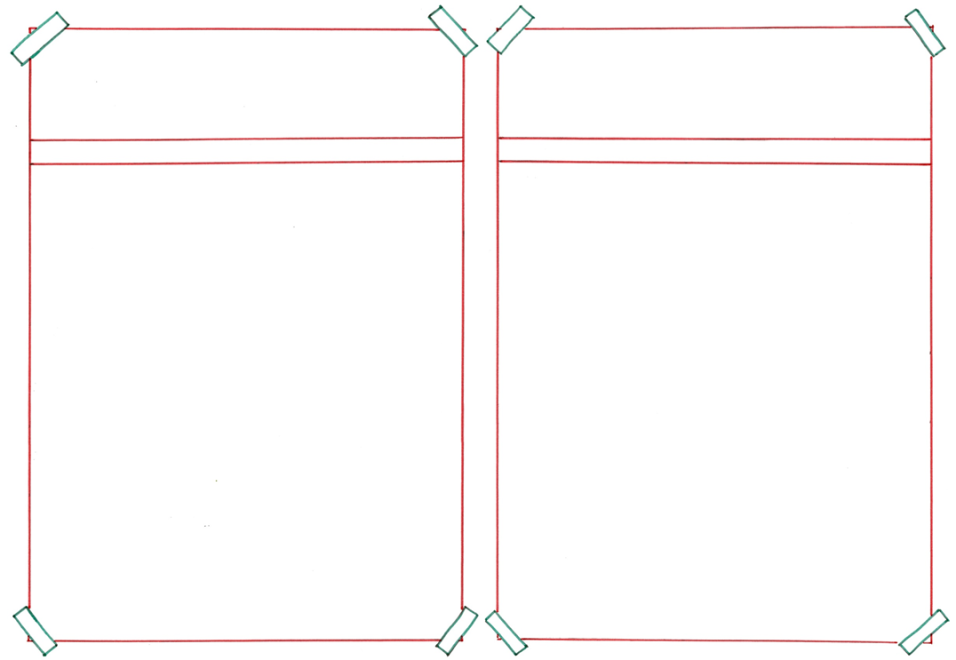 het voordeel
de keerzijde
= het nadeel, de minder mooie kant
 
 
 
 
 
  

De keerzijde zijn de files.
= iets wat gunstig is

 
 
 
 
 

   Het voordeel aan de auto is dat je droog zit.
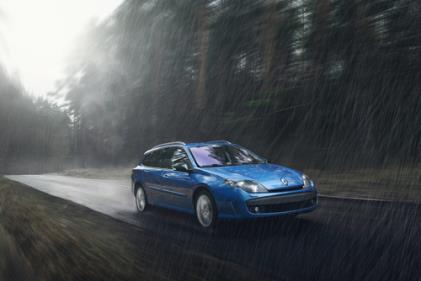 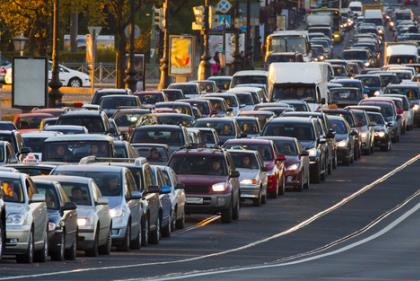 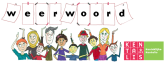 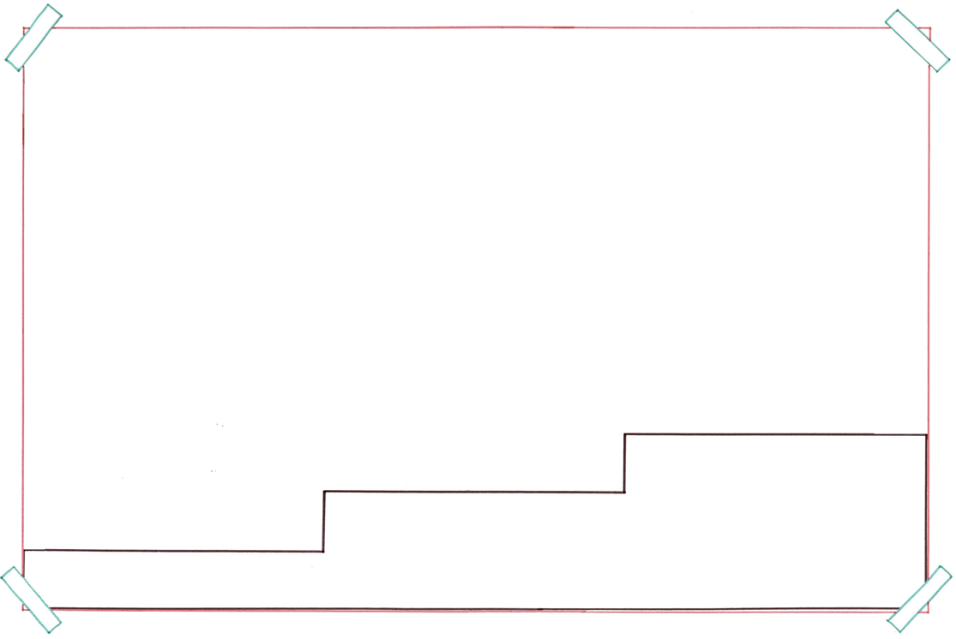 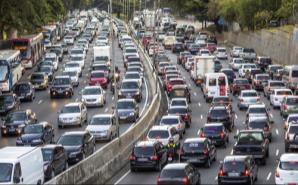 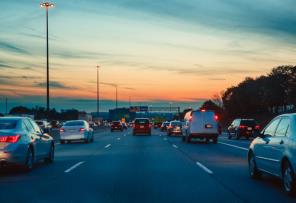 een overschot aan
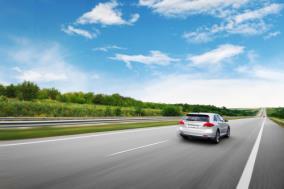 tal van
= te veel
weinig
= heel veel
Er is een overschot aan 
auto’s op de weg.
Er zijn tal van auto’s op de weg.
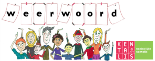 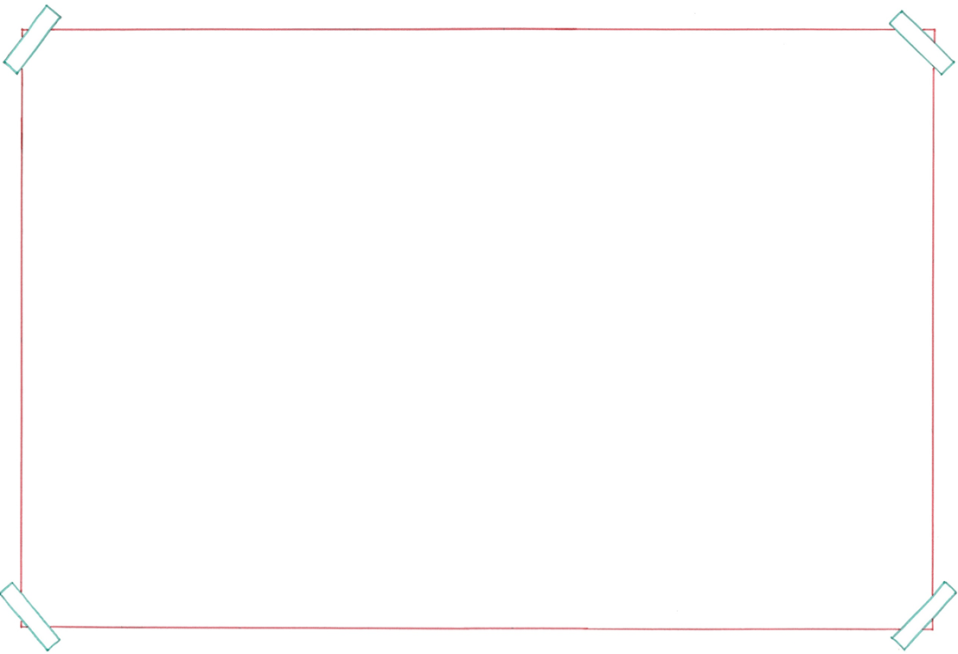 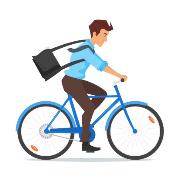 duurzaam vervoer
duurzaam
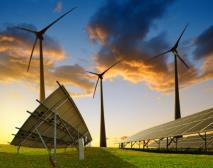 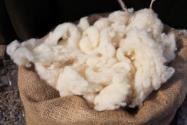 = met zo min mogelijk schade aan het milieu
duurzame energie
duurzaam materiaal
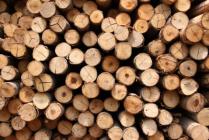 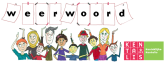 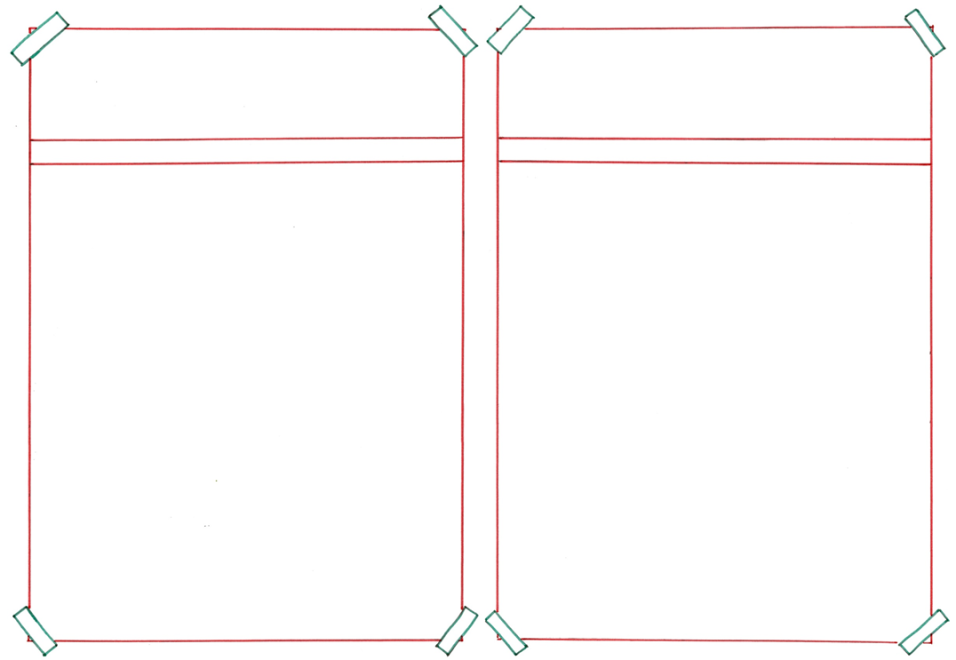 circa
exact
= precies
 
 
 
 
 
  


In Nederland rijden er exact 9.889.079 auto’s.
= ongeveer

 
 
 
 
 

   In Nederland rijden er circa 10 miljoen auto’s.
Er rijden exact 9.889.079 auto’s.
Er rijden circa 10 miljoen auto’s.
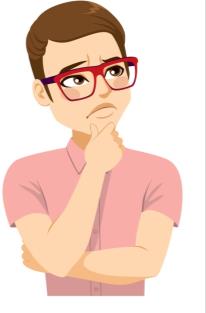 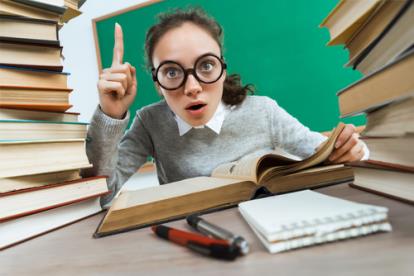 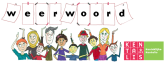 plaats maken voor = vervangen worden door, ruimte maken voor






Mijn auto moet plaats maken voor een vliegtuig.
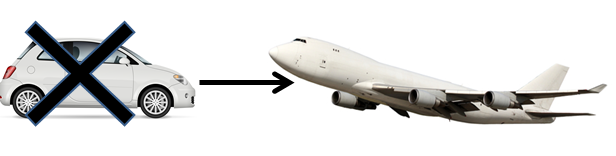 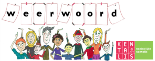 in beslag nemen = nodig hebben, kosten








Mijn reis naar school zal minder tijd in beslag nemen als ik een vliegtuig heb.
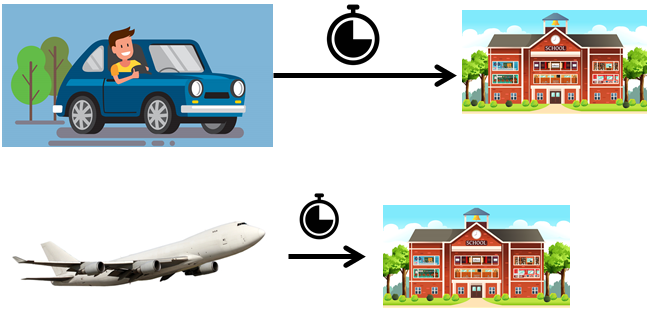 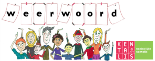 stammen uit = komen uit

Deze auto stamt uit 1920.
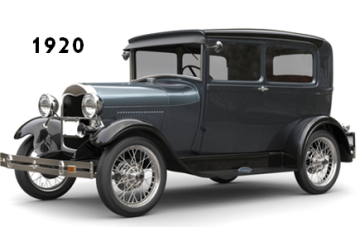 in het teken staan van = ergens om gaan

Zijn hele huis staat in het teken van auto’s.
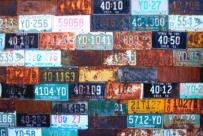 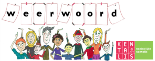